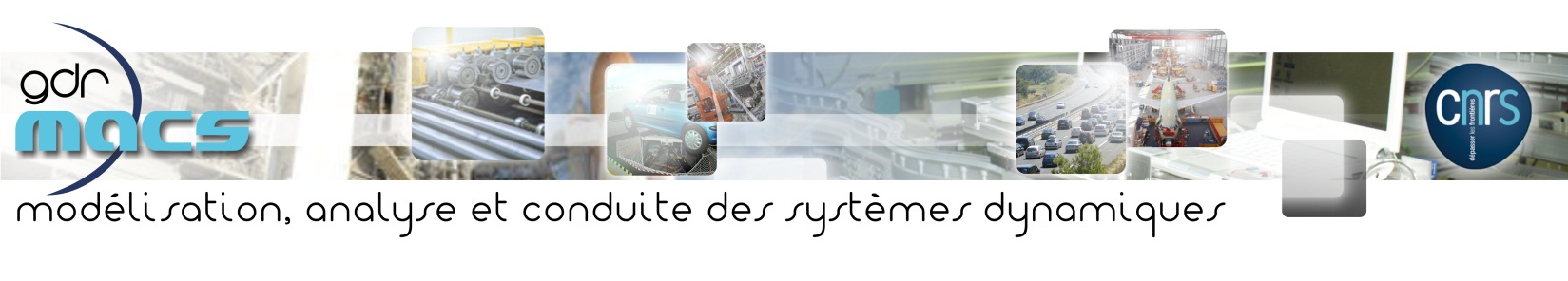 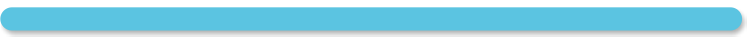 Titre de la thèse
Thèse de Doctorat de Prénom NOM, email@doctorant
Encadrée par P. NOM1, P. NOM2
Motivation


Problématique scientifique (et industrielle)


Approche de résolution


Résultats (et perspectives)


Application
Zone de logos : institution, laboratoire, sponsors de la thèse…
Consignes
Pour les encadrants : Initiale du prénom et NOM (majuscule) de chaque encadrant
Garder le style, la casse et la taille de la police proposée pour les différentes zones et cadres.
Ne pas agrandir ou diminuer les différentes zones et cadres
Dans le cadre principal, vous développerez les 5 points cités en une ou plusieurs zones à votre convenance en restant à l’intérieur du cadre : 
Motivation : motivation / contexte de votre thèse
Problématique scientifique (et industrielle) : préciser soit « problématique scientifique », soit « problématiques scientifique et industrielle » selon la contexte de votre thèse
Approche ou méthode de résolution
Résultats et perspectives si les travaux ne sont pas finalisés : préciser soit « résultats », soit « résultats et perspectives »
Application : ce 5ème point est facultatif
Il est possible d’insérer une image, photo pour illustrer vos travaux
Déposer votre poster au format PDF sur le site